UNIDAD TÉCNICA DE APOYO PRESUPUESTARIO
SENADO DE LA REPÚBLICA DE CHILE
EJECUCIÓN ACUMULADA DE GASTOS PRESUPUESTARIOSAL MES DE MAYO DE 2019PARTIDA 21: MINISTERIO DE DESARROLLO SOCIAL
Valparaíso, julio 2019
EJECUCIÓN ACUMULADA DE GASTOS A MAYO DE 2019 PARTIDA 21 MINISTERIO DE DESARROLLO SOCIAL
Principales hallazgos
El proyecto de presupuesto 2019 del Ministerio de Desarrollo Social contempló un gasto en estado de operaciones de $641.663 millones, con un crecimiento del 1,8%, respecto de la Ley de Presupuestos 2018 ajustada, cuyo detalle se presenta a continuación:
Protección Social, contiene 3 componentes cuyos recursos se destinaran al financiamiento de la oferta preferente del subsistema seguridades y oportunidades (meta 130.000 familias), Chile crece contigo y niñez, a través del subsistema de protección integral a la infancia y las transferencias monetarias del subsistema seguridades y oportunidades (meta 65.000 nuevas familias/beneficiarios).
Integración Social, contempla recursos para ayudas, asesorías y asistencias técnicas, así como los aportes destinados al desarrollo e integración de personas, familias, organismos, asociaciones y comunidades canalizadas a través de la Corporación Nacional de Desarrollo Indígena (CONADI), el Servicio Nacional de la Discapacidad (SENADIS), el Instituto Nacional de la Juventud (INJUV) y el Servicio Nacional del Adulto Mayor (SENAMA).
Emprendimiento (FOSIS), contempla programas orientados a disminuir la condición de vulnerabilidad y marginación a personas y familias del país, mejorar su capacidad generadora de ingresos y aumentar su capital humano y social.
2
EJECUCIÓN ACUMULADA DE GASTOS A MAYO DE 2019 PARTIDA 21 MINISTERIO DE DESARROLLO SOCIAL
Principales hallazgos
Desarrollo Comunitario - Familia – Pobreza, en esta línea se consultan programas e iniciativas que apuntan al desarrollo comunitario o que fortalecen las capacidades sociales, con foco de intervención en comunidades y/u organizaciones donde existen familias en situación de vulnerabilidad, además de programas que apoyan a personas en situación de pobreza, de dependencia y sus cuidadores/as, al igual que otros que apuntan a mejorar las condiciones de comunidad.
 Inclusión Financiera, esta línea incluye recursos para el Subsidio al Pago Electrónico de Prestaciones Monetarias (SPE) conocido como el programa Chile Cuenta y el Programa de Educación Financiera realizado por el FOSIS.
Para el año 2019 la Partida presentó un presupuesto aprobado de $646.151 millones, destinándose un 84,3% a transferencias corrientes y de capital, con una participación de un 63,6% y 20,7% respectivamente, subtítulos que al quinto mes de 2019 registraron erogaciones del 43,7% y 15% respectivamente sobre el presupuesto vigente. 
La ejecución del Ministerio del mes de mayo ascendió a $37.047 millones, es decir, un 5,1% respecto del presupuesto vigente, representando un gasto mayor en 2 puntos porcentuales al registrado a igual mes del año 2018, y 0,4 puntos respecto al registrado en el ejercicio 2017.
3
EJECUCIÓN ACUMULADA DE GASTOS A MAYO DE 2019 PARTIDA 21 MINISTERIO DE DESARROLLO SOCIAL
Principales hallazgos
Respecto a los aumentos y disminuciones al presupuesto inicial, la Partida presenta al mes de mayo un incremento consolidado de $77.003 millones, afectando principalmente los subtítulos 22 “bienes y servicios de consumo” y 34 “servicios de la deuda” con aumentos de $2.697 millones y $74.789 millones respectivamente, por otras parte se disminuyen los subtítulos 24 “transferencias corrientes” en $908 millones y 33 “transferencias de capital” en $1.700 millones.
Respecto del subtítulo 34 “servicio de la deuda”, la Partida presenta un gasto agregado de $77.529 millones, de los cuales $74.766 millones (96,4%) corresponden al pago de los compromisos devengados al 31 de diciembre de 2018 (deuda flotante) en los Programas: Subsecretaría de Servicios Sociales ($29.307 millones); Ingreso Ético Familiar ($29.308 millones); FOSIS ($823 millones); INJ ($107 millones); CONADI ($29.916 millones); SENADIS ($1.216 millones); SENAMA ($1.408 millones); y, la Subsecretaría de Evaluación Social ($1.946 millones), todos con sus respectivas modificaciones presupuestarias.
A nivel de subtítulo, sin el “servicio de la deuda”, los que presentan el mayor nivel de gasto por su incidencia en la ejecución total de la Partida con un 66,9%, son: “transferencias corrientes” y “gastos en personal”, que presentaron erogaciones acumuladas al mes de mayo de 43,7% y 38,8% respectivamente.
4
EJECUCIÓN ACUMULADA DE GASTOS A MAYO DE 2019 PARTIDA 21 MINISTERIO DE DESARROLLO SOCIAL
Principales hallazgos
En cuanto a los programas, el 70,3% del presupuesto vigente, se concentró en el Ingreso Ético Familiar y Sistema Chile Solidario (36,3%), Fondo de Solidaridad e Inversión Social (12,2%) y la Corporación Nacional de Desarrollo Indígena (21,8%), los que al mes de mayo alcanzaron niveles de ejecución de 56,2%, 33% y 34,8% respectivamente, calculados respecto al presupuesto vigente.
Finalmente, respecto de los instituciones que conforman el presupuesto del Ministerio, el mayor gasto se registró en la Subsecretaría de Servicios Sociales con un 55,4%, seguida del Instituto Nacional de la Juventud, que presentó un avance de 36,8%, mientras que la Subsecretaría de la Niñez fue la que presentó la menor ejecución con 27,8%.
5
EJECUCIÓN ACUMULADA DE GASTOS A MAYO DE 2019 PARTIDA 21 MINISTERIO DE DESARROLLO SOCIAL
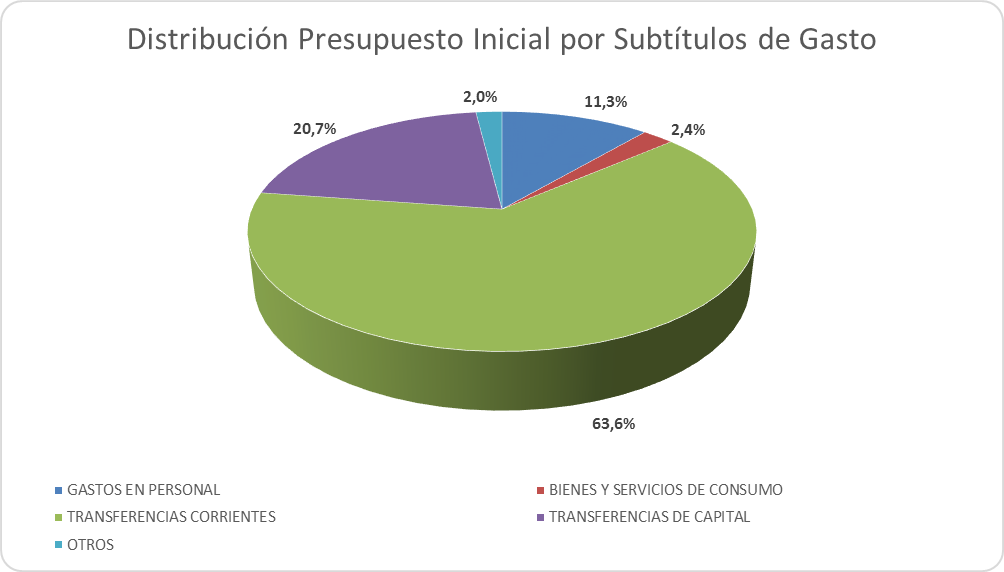 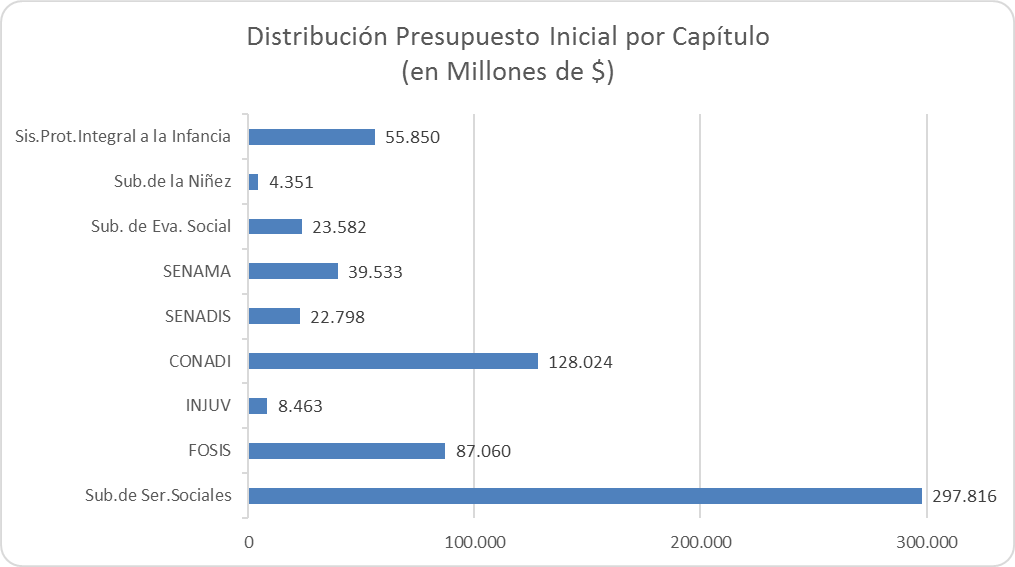 6
Fuente: Elaboración propia en base  a Informes de ejecución presupuestaria mensual de DIPRES.
COMPORTAMIENTO DE LA EJECUCIÓN ACUMULADA DE GASTOS A MAYO DE 2019 PARTIDA 21 MINISTERIO DE DESARROLLO SOCIAL
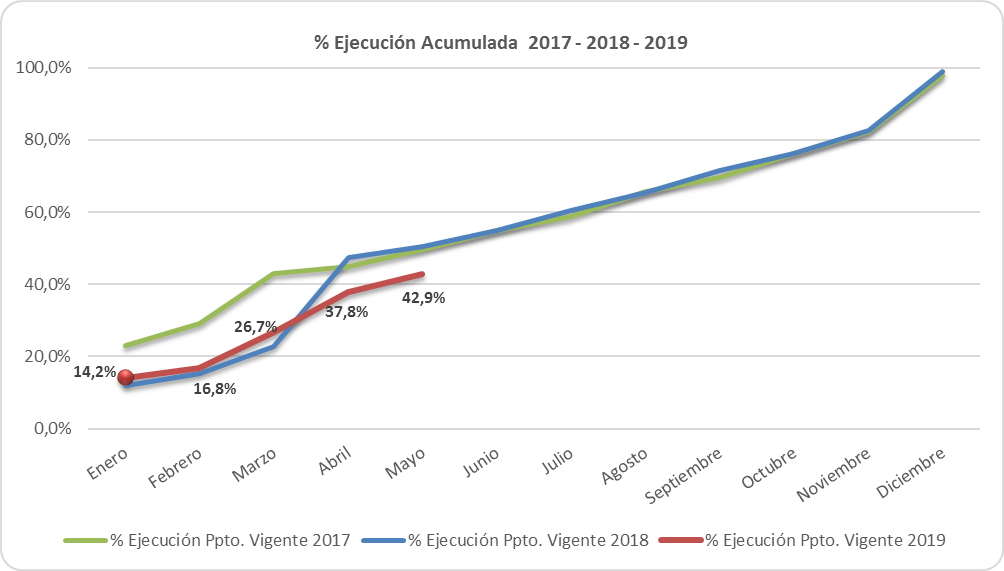 7
Fuente: Elaboración propia en base  a Informes de ejecución presupuestaria mensual de DIPRES.
COMPORTAMIENTO DE LA EJECUCIÓN ACUMULADA DE GASTOS A MAYO DE 2019 PARTIDA 21 MINISTERIO DE DESARROLLO SOCIAL
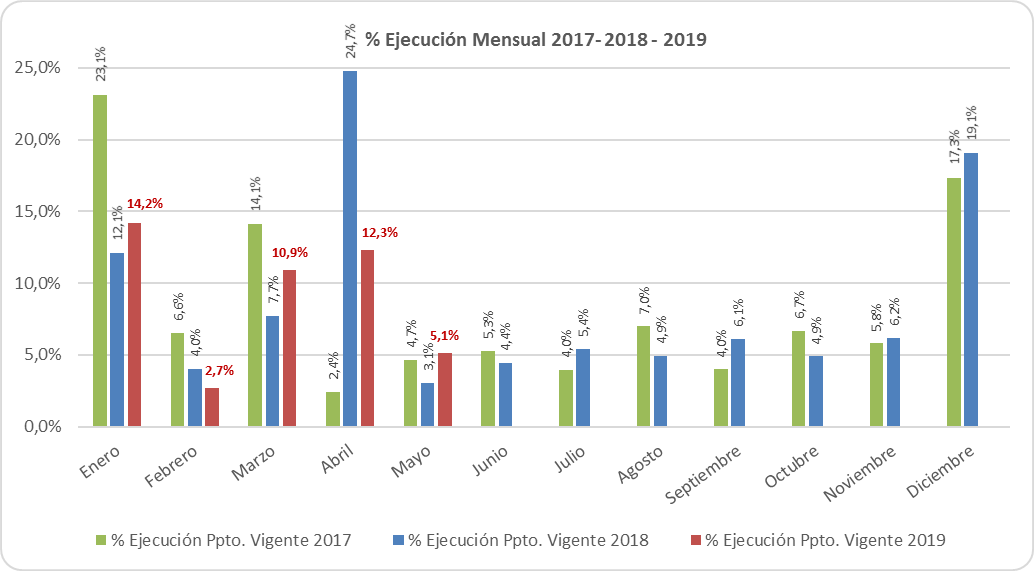 8
Fuente: Elaboración propia en base  a Informes de ejecución presupuestaria mensual de DIPRES.
EJECUCIÓN ACUMULADA DE GASTOS A MAYO DE 2019 PARTIDA 21 MINISTERIO DE DESARROLLO SOCIAL
en miles de pesos 2019
9
Fuente: Elaboración propia en base  a Informes de ejecución presupuestaria mensual de DIPRES.
EJECUCIÓN ACUMULADA DE GASTOS A MAYO DE 2019 PARTIDA 2I RESUMEN POR CAPÍTULOS
en miles de pesos 2019
10
Fuente: Elaboración propia en base  a Informes de ejecución presupuestaria mensual de DIPRES.
EJECUCIÓN ACUMULADA DE GASTOS A MAYO DE 2019 PARTIDA 21. CAPÍTULO 01. PROGRAMA 01:  SUBSECRETARÍA DE SERVICIOS SOCIALES
en miles de pesos 2019
11
Fuente: Elaboración propia en base  a Informes de ejecución presupuestaria mensual de DIPRES.
EJECUCIÓN ACUMULADA DE GASTOS A MAYO DE 2019 PARTIDA 21. CAPÍTULO 01. PROGRAMA 05:  INGRESO ÉTICO FAMILIAR Y SISTEMA CHILE SOLIDARIO
en miles de pesos 2019
12
Fuente: Elaboración propia en base  a Informes de ejecución presupuestaria mensual de DIPRES.
EJECUCIÓN ACUMULADA DE GASTOS A MAYO DE 2019 PARTIDA 21. CAPÍTULO 02. PROGRAMA 01:  FONDO DE SOLIDARIDAD E INVERSIÓN SOCIAL
en miles de pesos 2019
13
Fuente: Elaboración propia en base  a Informes de ejecución presupuestaria mensual de DIPRES.
EJECUCIÓN ACUMULADA DE GASTOS A MAYO DE 2019 PARTIDA 21. CAPÍTULO 05. PROGRAMA 01:  INSTITUTO NACIONAL DE LA JUVENTUD
en miles de pesos 2019
14
Fuente: Elaboración propia en base  a Informes de ejecución presupuestaria mensual de DIPRES.
EJECUCIÓN ACUMULADA DE GASTOS A MAYO DE 2019 PARTIDA 21. CAPÍTULO 06. PROGRAMA 01:  CORPORACIÓN NACIONAL DE DESARROLLO INDÍGENA
en miles de pesos 2019					… 1 de 2
15
Fuente: Elaboración propia en base  a Informes de ejecución presupuestaria mensual de DIPRES.
EJECUCIÓN ACUMULADA DE GASTOS A MAYO DE 2019 PARTIDA 21. CAPÍTULO 06. PROGRAMA 01:  CORPORACIÓN NACIONAL DE DESARROLLO INDÍGENA
en miles de pesos 2019					… 2 de 2
16
Fuente: Elaboración propia en base  a Informes de ejecución presupuestaria mensual de DIPRES.
EJECUCIÓN ACUMULADA DE GASTOS A MAYO DE 2019 PARTIDA 21. CAPÍTULO 07. PROGRAMA 01:  SERVICIO NACIONAL DE LA DISCAPACIDAD
en miles de pesos 2019
17
Fuente: Elaboración propia en base  a Informes de ejecución presupuestaria mensual de DIPRES.
EJECUCIÓN ACUMULADA DE GASTOS A MAYO DE 2019 PARTIDA 21. CAPÍTULO 08. PROGRAMA 01:  SERVICIO NACIONAL DEL ADULTO MAYOR
en miles de pesos 2019                                                                                                                     … 1 de 2
18
Fuente: Elaboración propia en base  a Informes de ejecución presupuestaria mensual de DIPRES.
EJECUCIÓN ACUMULADA DE GASTOS A MAYO DE 2019 PARTIDA 21. CAPÍTULO 08. PROGRAMA 01:  SERVICIO NACIONAL DEL ADULTO MAYOR
en miles de pesos 2019                                                                                                                     … 2 de 2
19
Fuente: Elaboración propia en base  a Informes de ejecución presupuestaria mensual de DIPRES.
EJECUCIÓN ACUMULADA DE GASTOS A MAYO DE 2019 PARTIDA 21. CAPÍTULO 09. PROGRAMA 01:  SUBSECRETARÍA DE EVALUACIÓN SOCIAL
en miles de pesos 2019
20
Fuente: Elaboración propia en base  a Informes de ejecución presupuestaria mensual de DIPRES.
EJECUCIÓN ACUMULADA DE GASTOS A MAYO DE 2019 PARTIDA 21. CAPÍTULO 10. PROGRAMA 01:  SUBSECRETARÍA DE LA NIÑEZ
en miles de pesos 2019
21
Fuente: Elaboración propia en base  a Informes de ejecución presupuestaria mensual de DIPRES.
EJECUCIÓN ACUMULADA DE GASTOS A MAYO DE 2019 PARTIDA 21. CAPÍTULO 10. PROGRAMA 02:  SISTEMA DE PROTECCIÓN INTEGRAL A LA INFANCIA
en miles de pesos 2019
22
Fuente: Elaboración propia en base  a Informes de ejecución presupuestaria mensual de DIPRES.